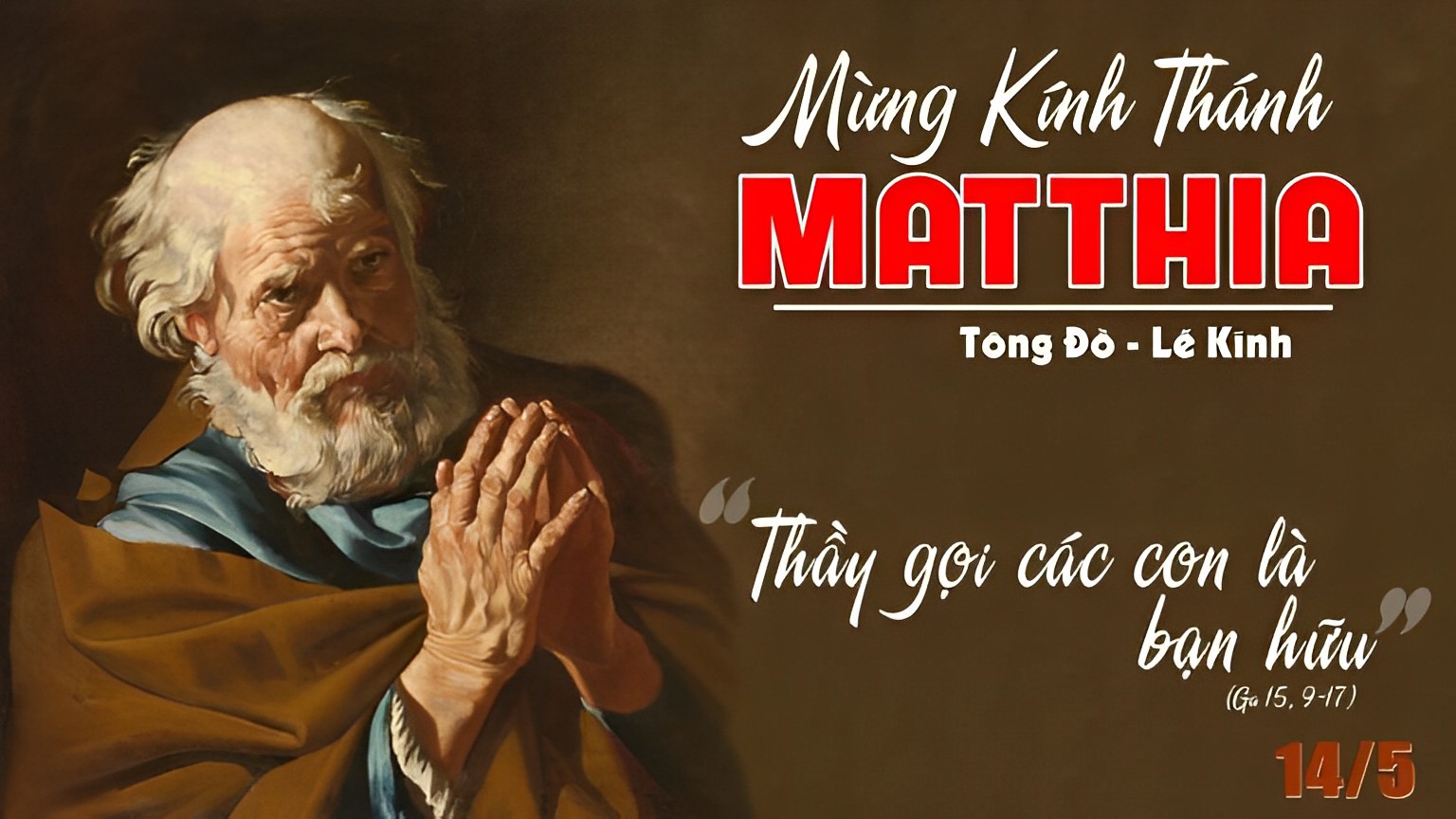 Ca nhập lễ 
Kính Thánh Tông Đồ
Nguyễn Duy
Đk: Đoàn con hôm nay chung tiếng ca mừng dâng lên câu hát nhịp nhàng tâm tư ngời bao mến thương. Lời ca dâng tôn vinh kính Thánh Tông Đồ hôm nay cho đến muôn đời sống trong tình yêu Chúa thôi.
>>
Tk: Ngài đã cất bước đi về khắp nơi. Lời nói chất chứa Tin Mừng Cứu độ. Suốt một đời phục vụ dựng xây Nước Trời ngàn đời, xứng danh người con Chúa sai đi mọi nơi.
Đk: Đoàn con hôm nay chung tiếng ca mừng dâng lên câu hát nhịp nhàng tâm tư ngời bao mến thương. Lời ca dâng tôn vinh kính Thánh Tông Đồ hôm nay cho đến muôn đời sống trong tình yêu Chúa thôi.
>>
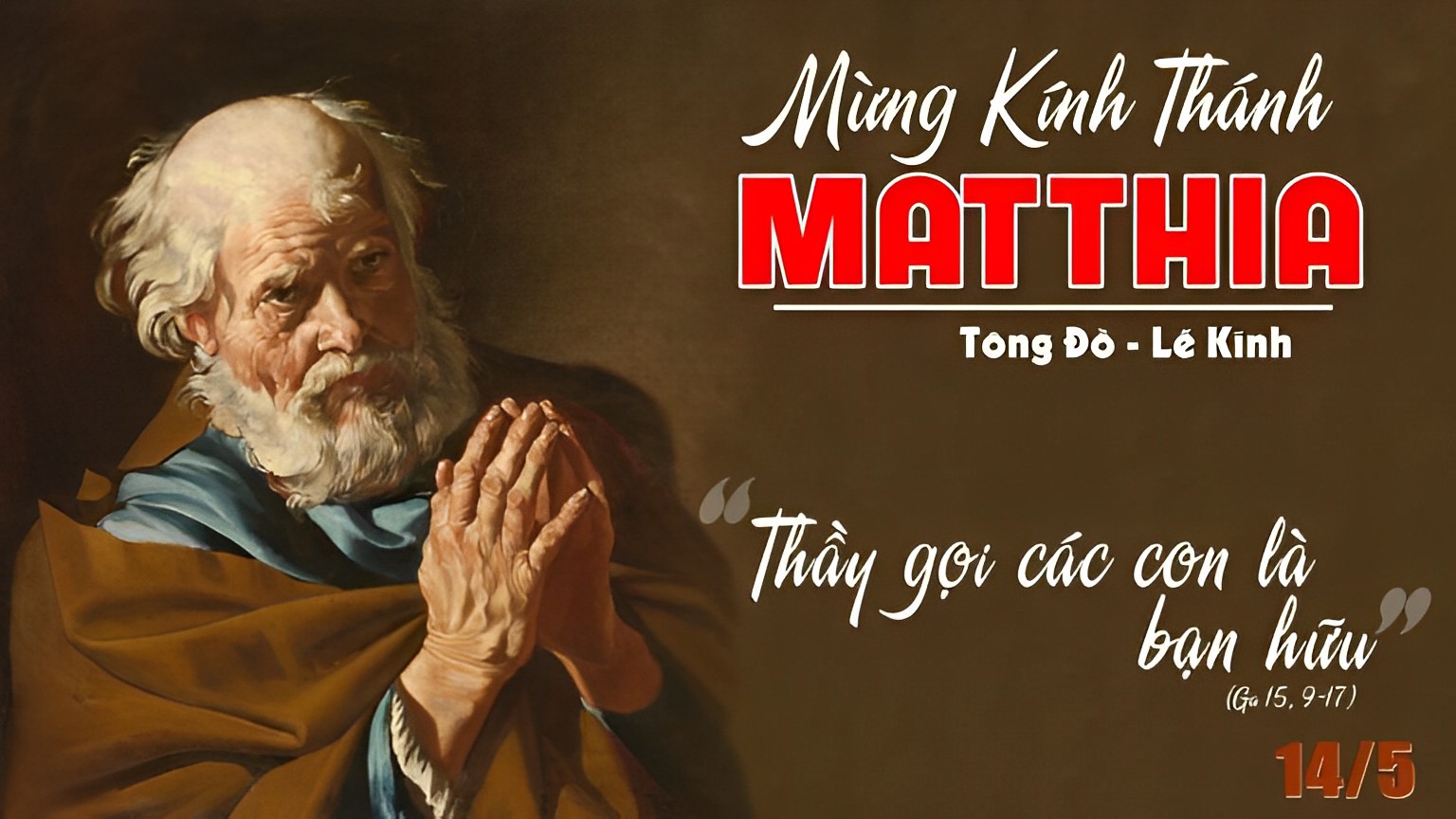 KINH VINH DANH
Chủ tế: Vinh danh Thiên Chúa trên các tầng trời.A+B: Và bình an dưới thế cho người thiện tâm.
A: Chúng con ca ngợi Chúa.
B: Chúng con chúc tụng Chúa. A: Chúng con thờ lạy Chúa. 
B: Chúng con tôn vinh Chúa.
A: Chúng con cảm tạ Chúa vì vinh quang cao cả Chúa.
B: Lạy Chúa là Thiên Chúa, là Vua trên trời, là Chúa Cha toàn năng.
A: Lạy con một Thiên Chúa,            Chúa Giêsu Kitô.
B: Lạy Chúa là Thiên Chúa, là Chiên Thiên Chúa là Con Đức Chúa Cha.
A: Chúa xóa tội trần gian, xin thương xót chúng con.
B: Chúa xóa tội trần gian, xin nhậm lời chúng con cầu khẩn.
A: Chúa ngự bên hữu Đức Chúa Cha, xin thương xót chúng con.
B: Vì lạy Chúa Giêsu Kitô, chỉ có Chúa là Đấng Thánh.
Chỉ có Chúa là Chúa, chỉ có Chúa là đấng tối cao.
A+B: Cùng Đức Chúa Thánh Thần trong vinh quang Đức Chúa Cha. 
Amen.
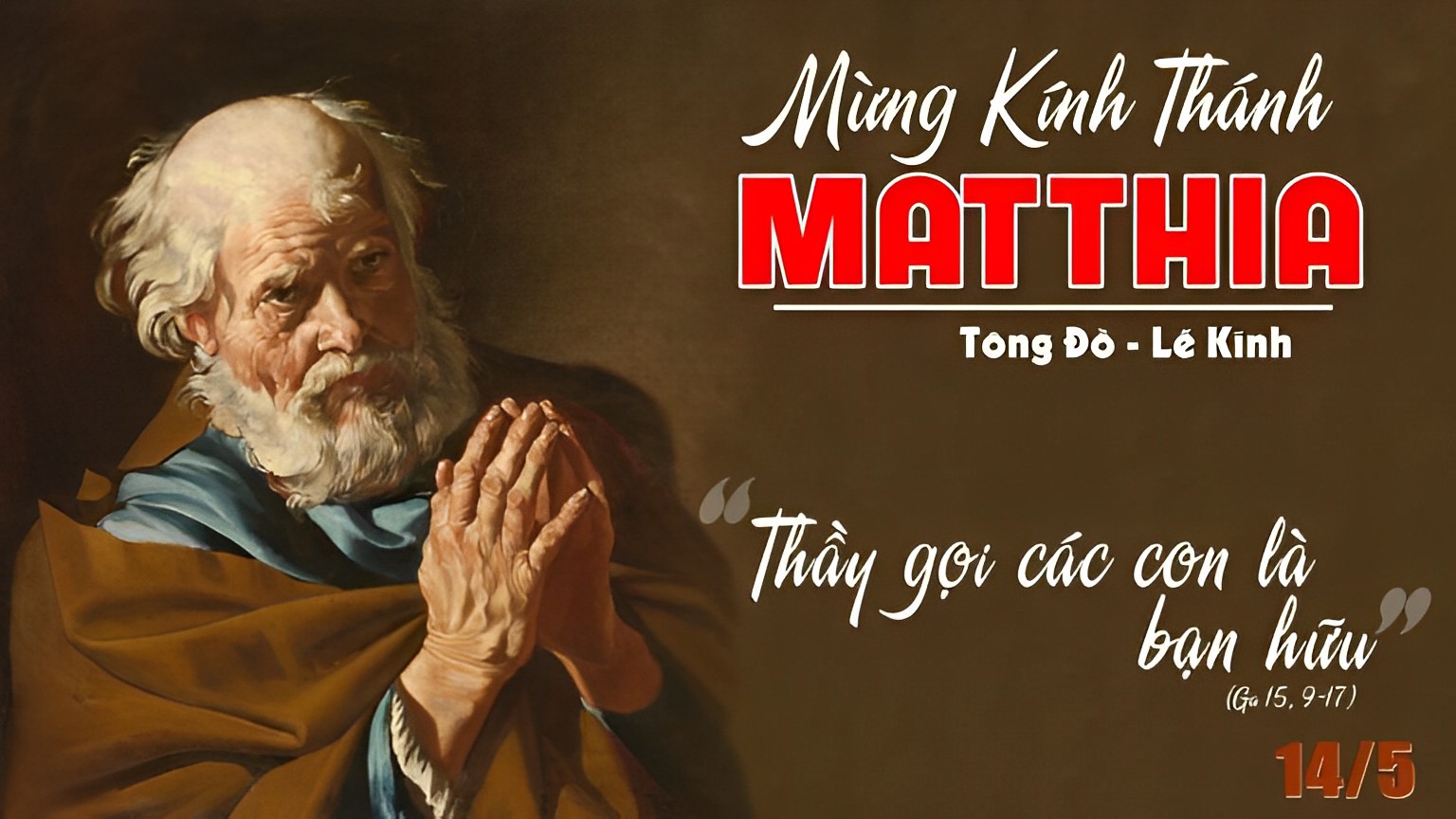 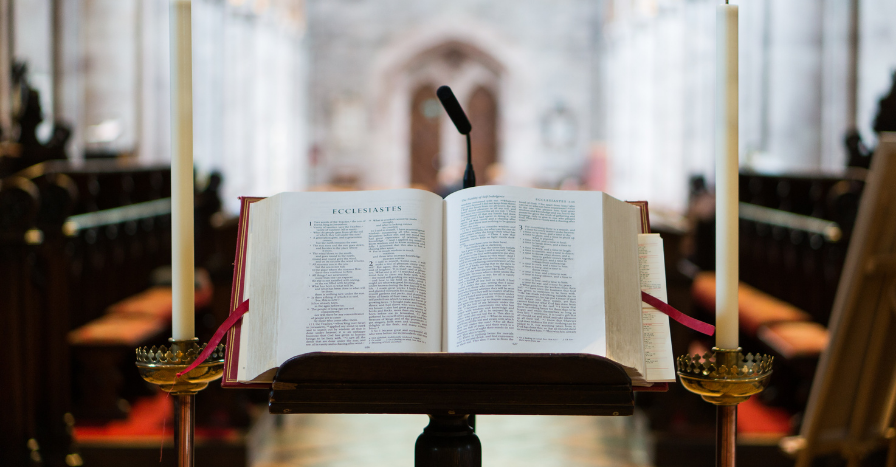 Ông Mát-thi-a trúng thăm : ông được kể thêm vào số mười một Tông Đồ.
Bài trích sách Công vụ Tông Đồ
THÁNH VỊNH 112LM KIM LONG03 Câu
Đk: Hãy dâng lời ngợi khen Chúa, Ngài cất nhắc kẻ nghèo túng lên.
Tk1: Này tôi tớ Chúa hãy dâng lời ngợi ca, dâng lời ngợi ca thánh danh Ngài. Hãy ca tụng danh thánh Chúa từ giờ đây và tới muôn muôn đời.
Đk: Hãy dâng lời ngợi khen Chúa, Ngài cất nhắc kẻ nghèo túng lên.
Tk2: Này đây Thiên Chúa trổi cao vượt mọi dân, vinh hiển Ngài dâng lút cung trời. Chốn cao vời Ngài cúi xuống để nhìn xem địa giới với cung trời.
Đk: Hãy dâng lời ngợi khen Chúa, Ngài cất nhắc kẻ nghèo túng lên.
Tk3: Từ nơi bụi cát Chúa nâng người hèn đơn, lôi người nghèo lên khỏi phân bợn, để ngang hàng dân phú quí, đặt ngồi chung hàng phú quí dân Ngài.
Đk: Hãy dâng lời ngợi khen Chúa, Ngài cất nhắc kẻ nghèo túng lên.
Alleluia-alleluia: Chúa nói: Chính Thầy đã chọn các con, giữa thế gian, để các con đi, và đem lại hoa trái, và để hoa trái các con tồn tại. Alleluia.
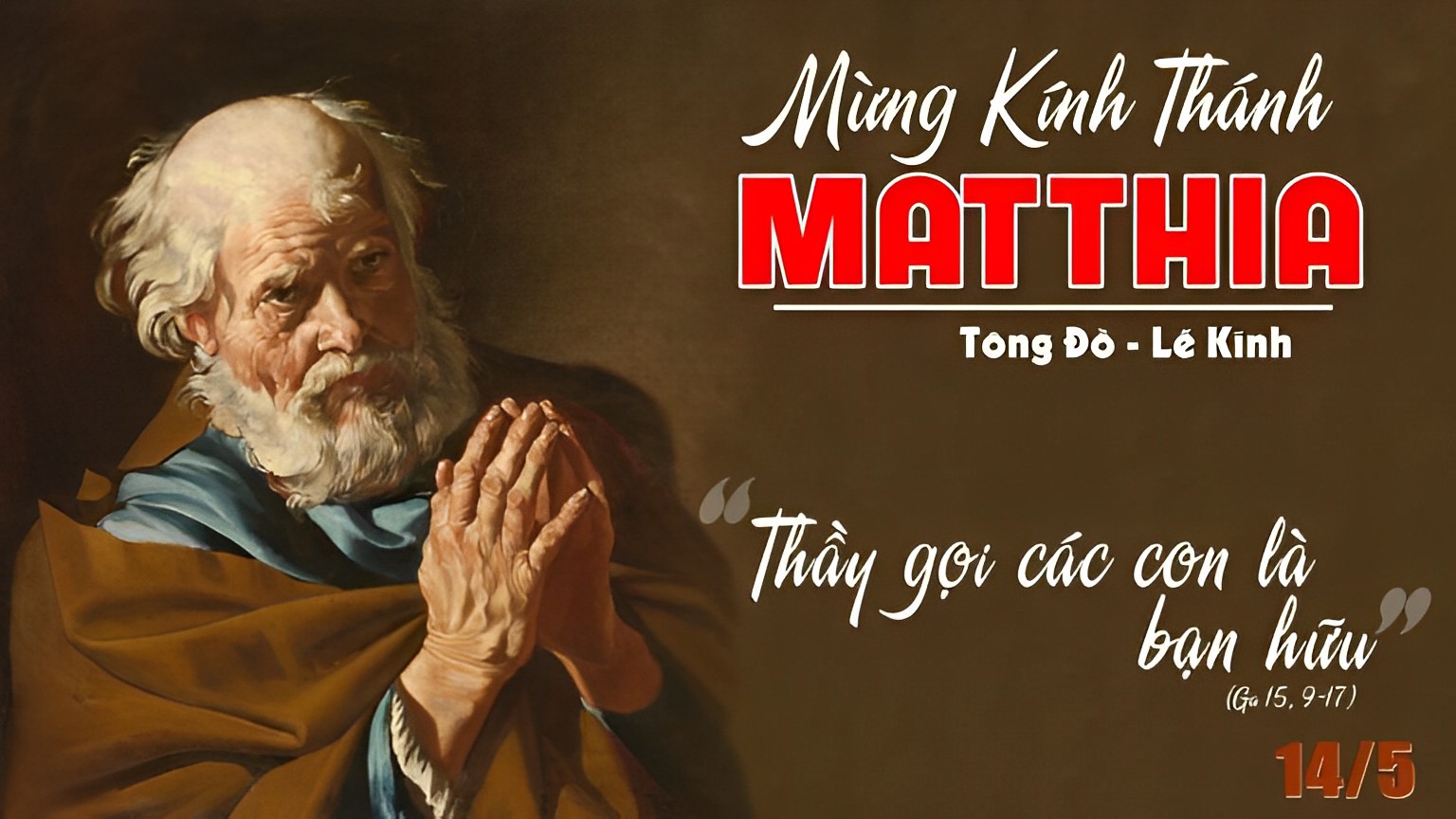 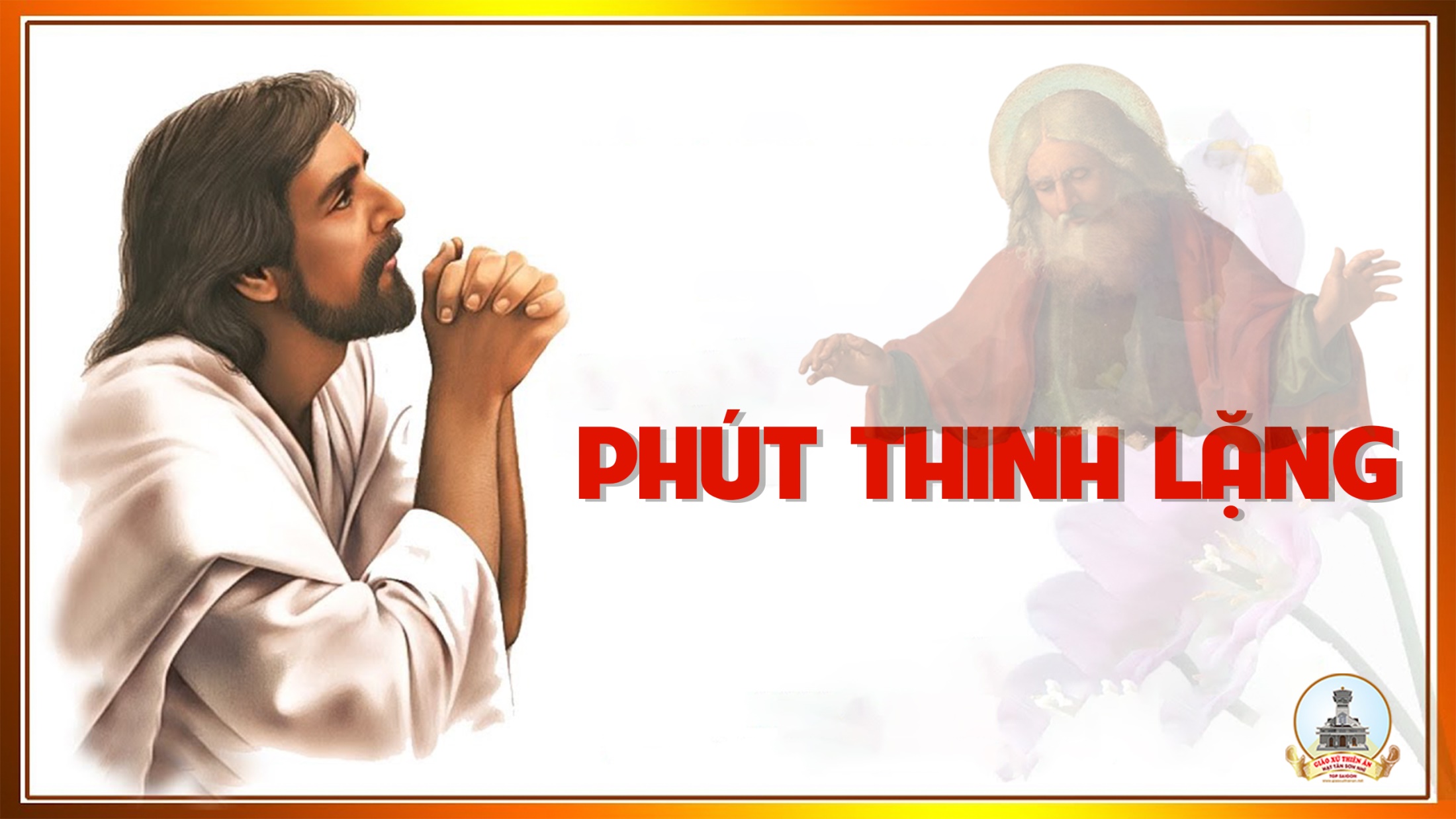 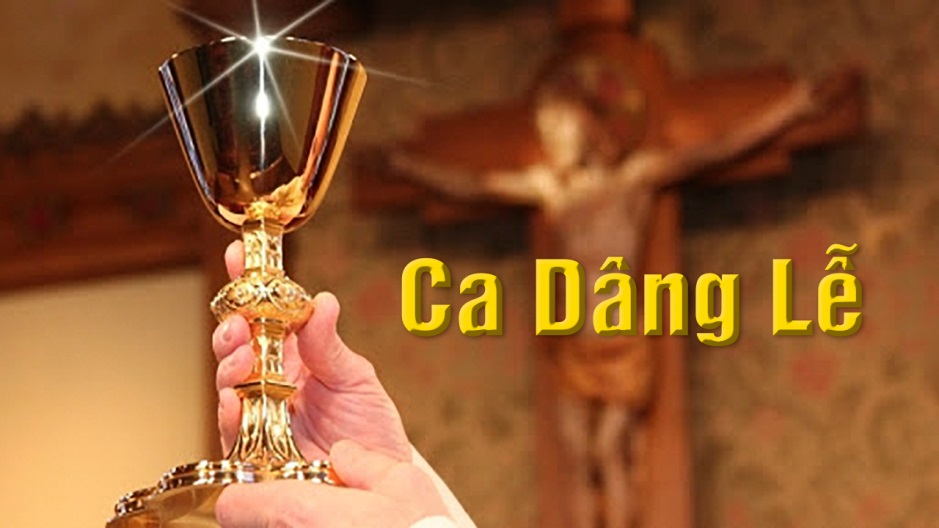 Ca Dâng Lễ 
 Chẳng Biết Lấy Gì
Lm. Thành Tâm
Đk: Chẳng biết lấy gì đáp ơn Ngài? Vì này bao ơn phúc Ngài ban cho. Xin nâng chén cứu độ tán dương Ngài. Danh Ngài cao sang trên trần thế.
**: Mãi mãi muôn đời đến muôn đời. Tình Ngài thương lai láng tựa biển khơi. Như hương kinh ban chiều ngát bay cao. Chân tình con đây kính dâng Ngài.
Tk:  Đây đoàn con hợp nhau xin kính dâng: Lời ca, lời khen vì muôn muôn thánh ân, Ngài ban đầy dư mãi không ngừng.
Đk: Chẳng biết lấy gì đáp ơn Ngài? Vì này bao ơn phúc Ngài ban cho. Xin nâng chén cứu độ tán dương Ngài. Danh Ngài cao sang trên trần thế.
**: Mãi mãi muôn đời đến muôn đời. Tình Ngài thương lai láng tựa biển khơi. Như hương kinh ban chiều ngát bay cao. Chân tình con đây kính dâng Ngài.
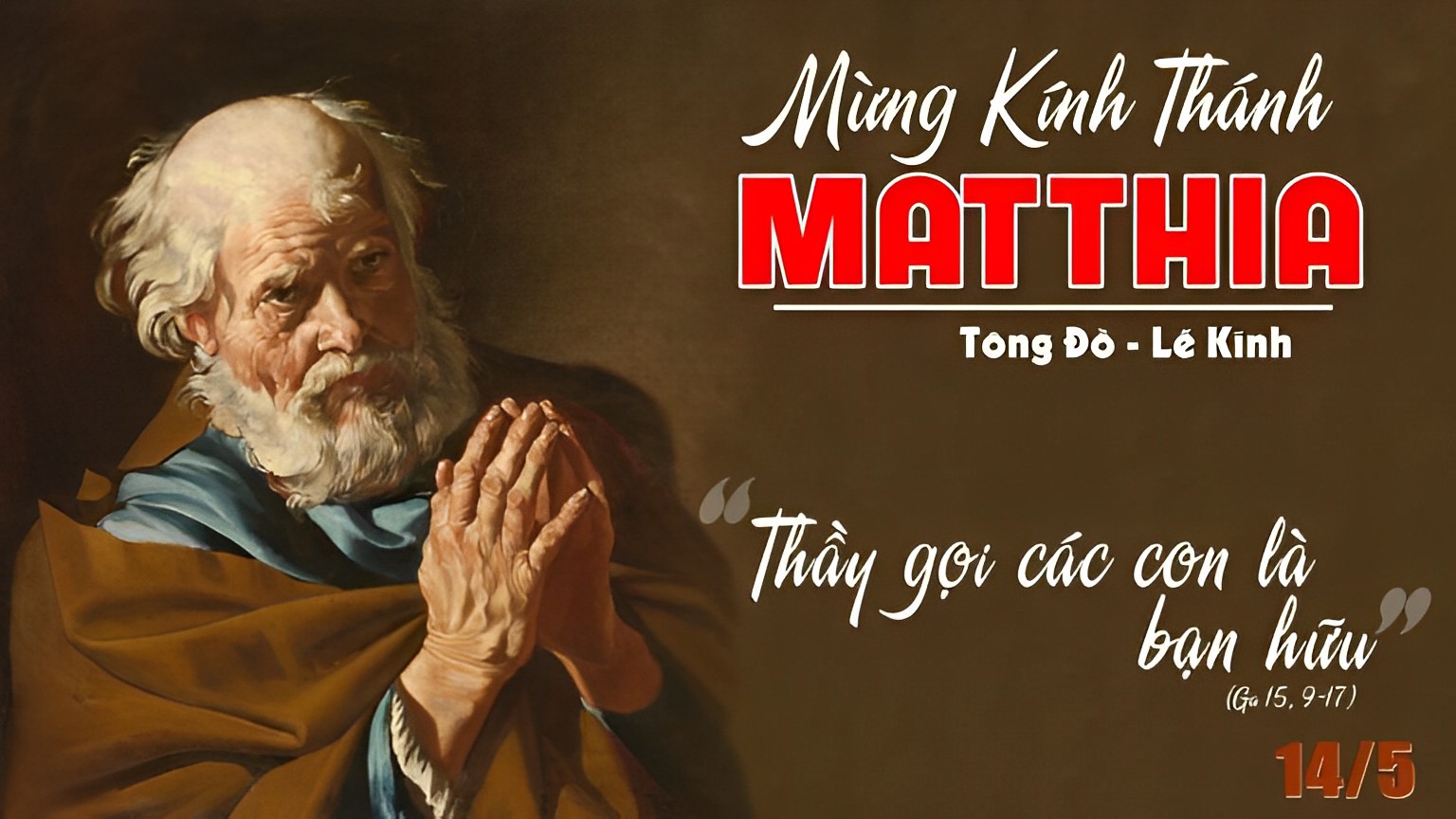 Ca Nguyện Hiệp LễTâm Tình Hiến DângOanh Sông Lam
Đk: Biết lấy gì cảm mến, biết lấy chi báo đền. Hồng ân Chúa cao vời Chúa đã làm cho con.
Tk1: Thương con từ ngàn xưa một tình yêu chan chứa, và chọn con đi làm đuốc sáng chiếu soi trần gian.
**: Cho con say tình mến và này con xin đến, một đời trung trinh làm muối đất ướp cho mặn đời.
Đk: Biết lấy gì cảm mến, biết lấy chi báo đền. Hồng ân Chúa cao vời Chúa đã làm cho con.
Tk2: Trao cho con lời Chúa dù đời con hoen úa, nguyện đời con đem Lời Chân Lý đến cho mọi nơi.
**:  Ra đi đầy nguyện ước và này con gieo bước. Nguyện đời con đem nguồn yêu mến đến cho mọi người.
Đk: Biết lấy gì cảm mến, biết lấy chi báo đền. Hồng ân Chúa cao vời Chúa đã làm cho con.
Tk3: Chân đi đạp đồi non biển đời bao sóng gió, Ngài đỡ nâng con dù nguy biến vẫn ở cùng con.
**:  Yêu thương làm hành trang ngọn đèn tim thắp sáng. Môt đời vui như đàn chim hót suối reo đầu ngàn.
Đk: Biết lấy gì cảm mến, biết lấy chi báo đền. Hồng ân Chúa cao vời Chúa đã làm cho con.
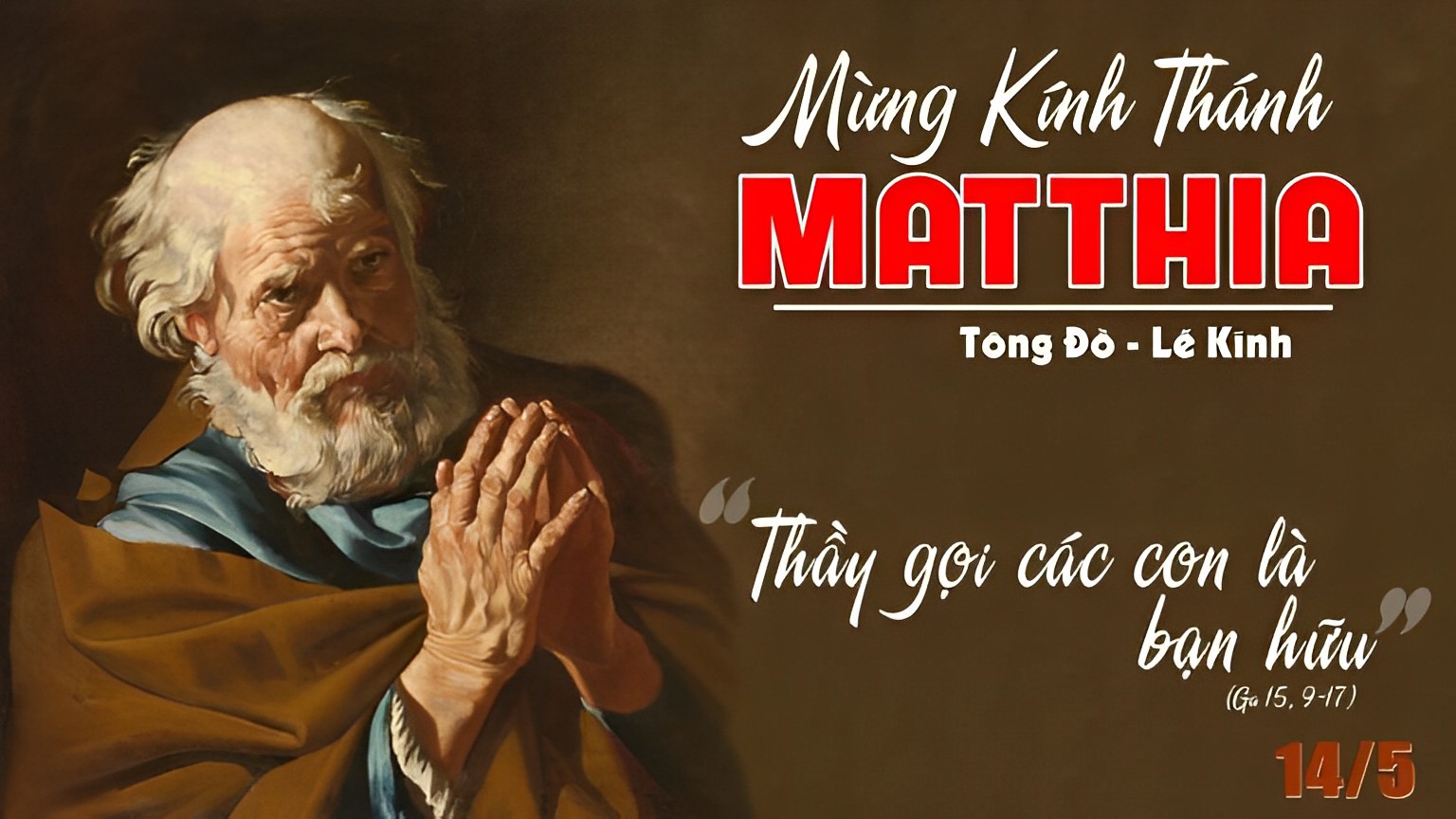 Ca Kết LễTạ Ơn Chúa Với MẹThy Yên
Đk:  Chúng con xin tạ ơn Chúa uy quyền toàn năng. Tình yêu Chúa nào biết chi báo đền. Chúa muôn đời là Chúa, khắp vũ trụ trời đất ngàn vinh quang cao chiếu hiển trị đời đời.
Tk:  Vì tình Chúa đã chất chứa trong trái tim Mẹ hiền, luôn trìu mến mãi cứu giúp chở che nguyện cầu. Ngàn phúc ân vẫn nhờ Mẹ, ngàn khổ đau cũng nhờ Mẹ. Nhờ Mẹ thương dâng Chúa trót đời tạ ơn.
Đk:  Chúng con xin tạ ơn Chúa uy quyền toàn năng. Tình yêu Chúa nào biết chi báo đền. Chúa muôn đời là Chúa, khắp vũ trụ trời đất ngàn vinh quang cao chiếu hiển trị đời đời.
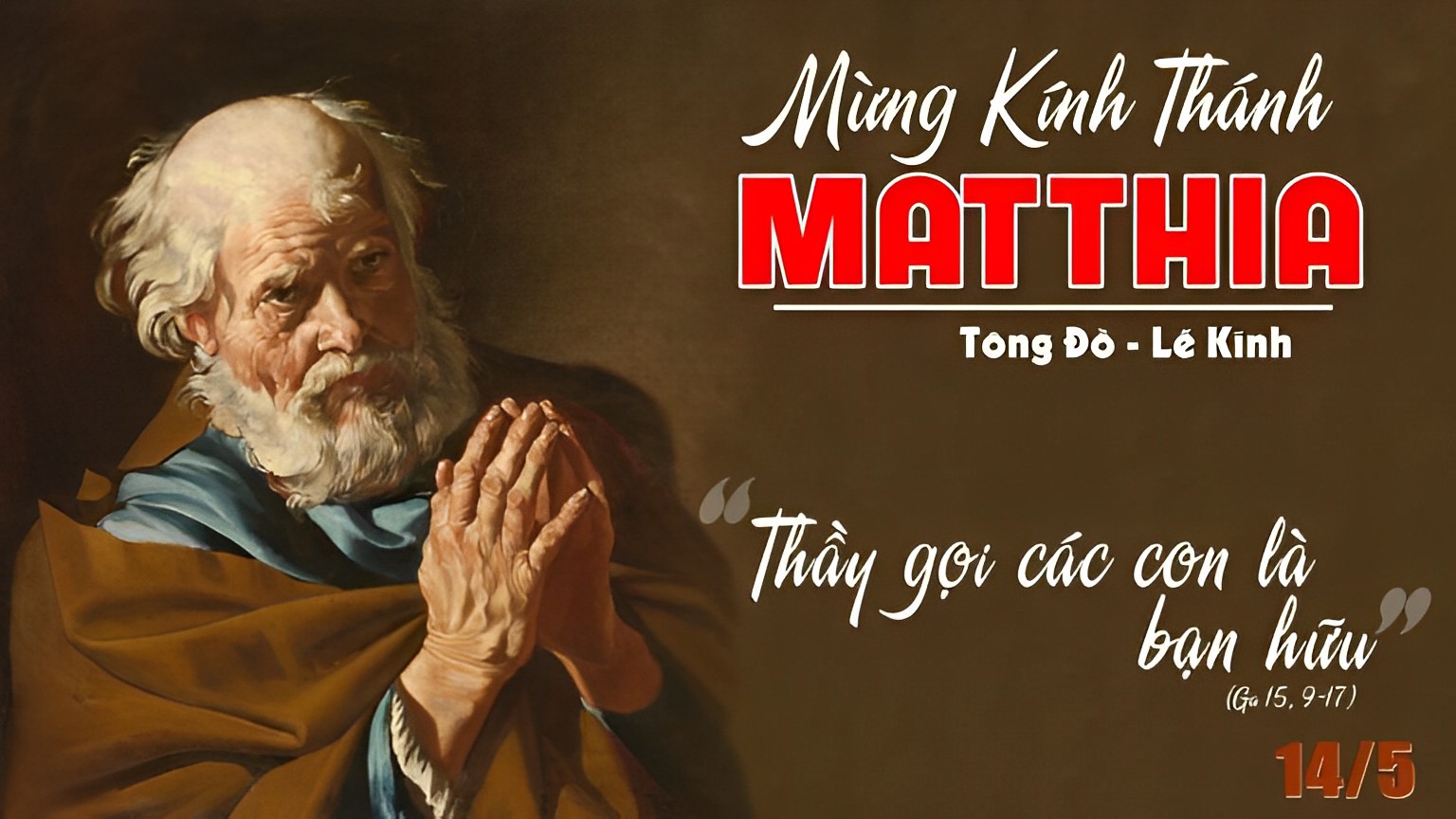